Advanced Classification techniques
David KauchakCS 159 – Fall 2014
Admin
Quiz #3
mean: 25.25 (87%)
median: 26 (90%)

Assignment 5 graded

ML lab next Tue (there will be candy to be won )
Admin
Project proposal: tonight at 11:59pm

Assignment 7: Friday at 5pm
See my e-mail (Wednesday)
Both p(*|positive) and p(*|negative) should use exactly the same set of features
specifically, all the words that were seen during training (with either label)
this is one of the main reasons we need smoothing!)
Machine Learning: A Geometric View
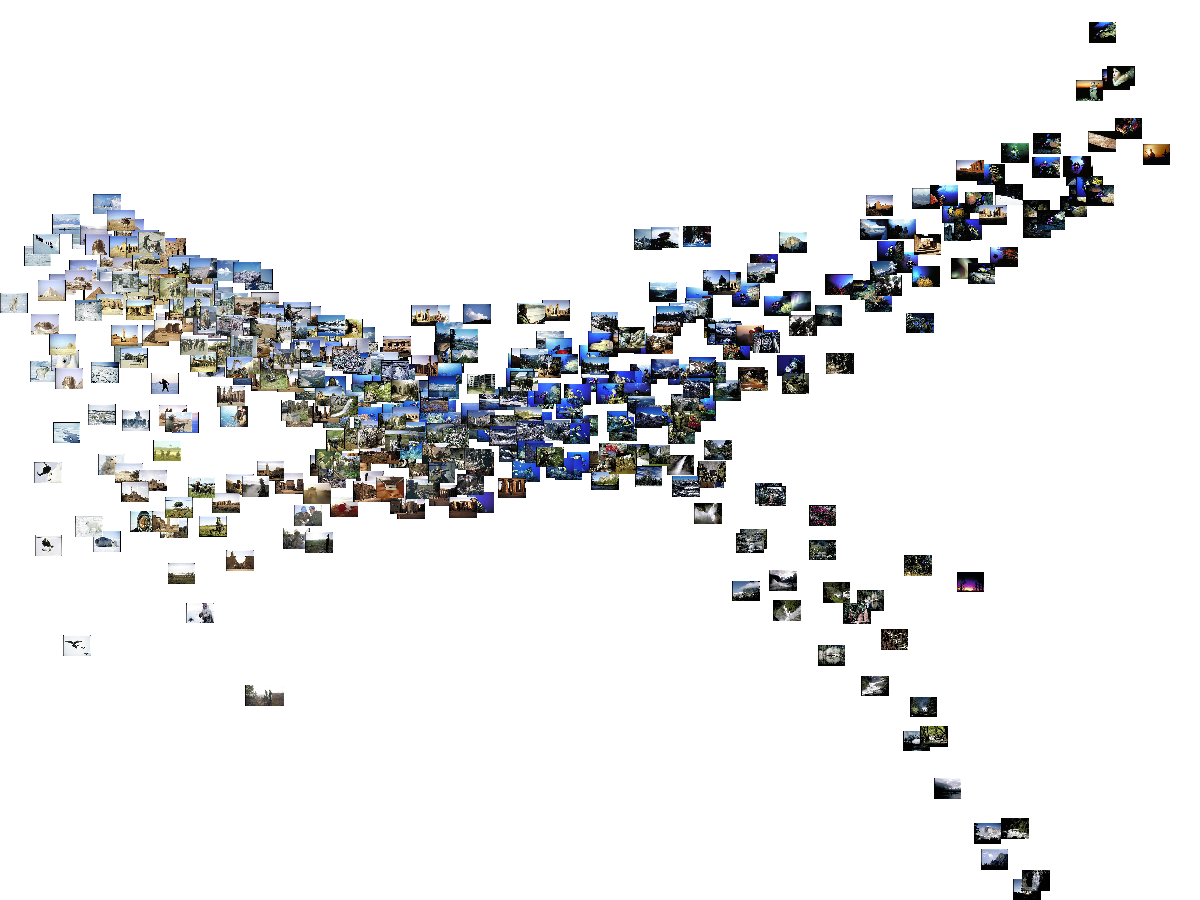 Apples vs. Bananas
Can we visualize this data?
Apples vs. Bananas
Turn features into numerical values
B
1
B
A
B
A
Color
A
A
0
Weight
0
10
We can view examples as points in an n-dimensional space where n is the number of features called the feature space
Examples in a feature space
feature2
label 1
label 2
label 3
feature1
Test example: what class?
feature2
label 1
label 2
label 3
feature1
Test example: what class?
feature2
label 1
label 2
closest to red
label 3
feature1
Another classification algorithm?
To classify an example d:
Label d with the label of the closest example to d in the training set
What about this example?
feature2
label 1
label 2
label 3
feature1
What about this example?
feature2
label 1
label 2
closest to red, but…
label 3
feature1
What about this example?
feature2
label 1
Most of the next closest are blue
label 2
label 3
feature1
k-Nearest Neighbor (k-NN)
To classify an example d:
Find k nearest neighbors of d
Choose as the label the majority label within the k nearest neighbors
k-Nearest Neighbor (k-NN)
To classify an example d:
Find k nearest neighbors of d
Choose as the label the majority label within the k nearest neighbors
How do we measure “nearest”?
Euclidean distance
Euclidean distance! (or L1 or …)
(b1, b2,…,bn)
(a1, a2, …, an)
Decision boundaries
The decision boundaries are places in the features space where the classification of a point/example changes
label 1
label 2
label 3
Where are the decision boundaries for k-NN?
k-NN decision boundaries
label 1
label 2
label 3
k-NN gives locally defined decision boundaries between classes
K Nearest Neighbour (kNN) Classifier
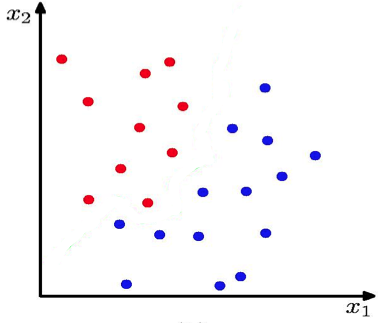 K = 1
What is the decision boundary for k-NN for this one?
K Nearest Neighbour (kNN) Classifier
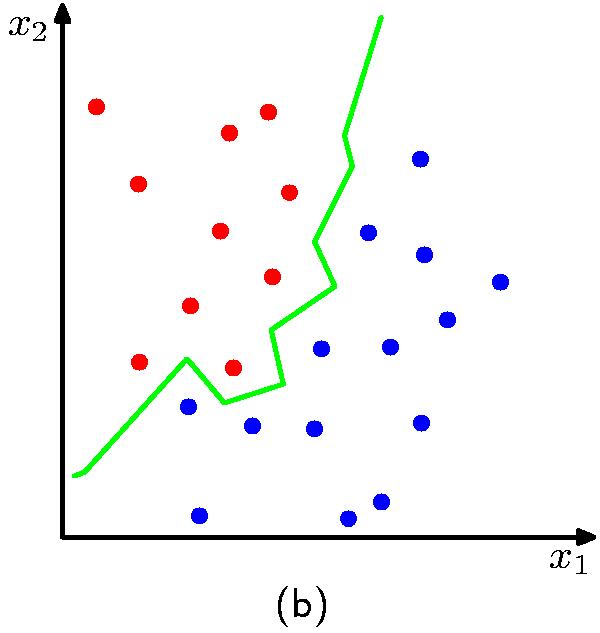 K = 1
Machine learning models
Some machine learning approaches make strong assumptions about the data 
If the assumptions are true this can often lead to better performance
If the assumptions aren’t true, they can fail miserably

Other approaches don’t make many assumptions about the data
This can allow us to learn from more varied data
But, they are more prone to overfitting
and generally require more training data
What is the data generating distribution?
What is the data generating distribution?
What is the data generating distribution?
What is the data generating distribution?
What is the data generating distribution?
What is the data generating distribution?
Actual model
Model assumptions
If you don’t have strong assumptions about the model, it can take you a longer to learn

Assume now that our model of the blue class is two circles
What is the data generating distribution?
What is the data generating distribution?
What is the data generating distribution?
What is the data generating distribution?
What is the data generating distribution?
Actual model
What is the data generating distribution?
Knowing the model beforehand can drastically improve the learning and the number of examples required
What is the data generating distribution?
Make sure your assumption is correct, though!
Machine learning models
What were the model assumptions (if any) that k-NN and NB made about the data?

Are there training data sets that could never be learned correctly by these algorithms?
k-NN model
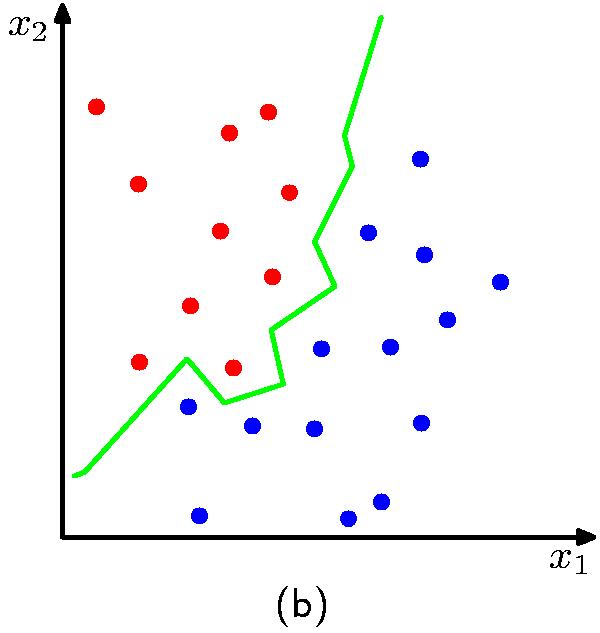 K = 1
Linear models
A strong assumption is linear separability:
in 2 dimensions, you can separate labels/classes by a line
in higher dimensions, need hyperplanes
A linear model is a model that assumes the data is linearly separable
Hyperplanes
A hyperplane is line/plane in a high dimensional space
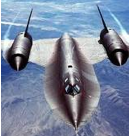 What defines a line?
What defines a hyperplane?
Defining a line
Any pair of values (w1,w2) defines a line through the origin:
f2
f1
Defining a line
Any pair of values (w1,w2) defines a line through the origin:
f2
f1
What does this line look like?
Defining a line
Any pair of values (w1,w2) defines a line through the origin:
f2
f1
1
0.5
0
-0.5
-1
-2
-1
0
1
2
Defining a line
Any pair of values (w1,w2) defines a line through the origin:
f2
f1
1
0.5
0
-0.5
-1
-2
-1
0
1
2
Defining a line
Any pair of values (w1,w2) defines a line through the origin:
f2
(1,2)
f1
w=(1,2)
We can also view it as the line perpendicular to the weight vector
Classifying with a line
Mathematically, how can we classify points based on a line?
f2
BLUE
(1,1)
f1
RED
(1,-1)
w=(1,2)
Classifying with a line
Mathematically, how can we classify points based on a line?
f2
BLUE
(1,1):
(1,1)
(1,-1):
f1
RED
(1,-1)
w=(1,2)
The sign indicates which side of the line
Defining a line
Any pair of values (w1,w2) defines a line through the origin:
f2
f1
How do we move the line off of the origin?
Defining a line
Any pair of values (w1,w2) defines a line through the origin:
f2
f1
-2
-1
0
1
2
Defining a line
Any pair of values (w1,w2) defines a line through the origin:
f2
Now intersects at -1
f1
0.5
0
-0.5
-1
-1.5
-2
-1
0
1
2
Linear models
A linear model in n-dimensional space (i.e. n features) is define by n+1 weights:

In two dimensions, a line:

In three dimensions, a plane:

In n-dimensions, a hyperplane
(where b = -a)
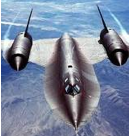 Classifying with a linear model
We can classify with a linear model by checking the sign:
Positive example
f1, f2, …, fm
classifier
Negative example
Learning a linear model
Geometrically, we know what a linear model represents

Given a linear model (i.e. a set of weights and b) we can classify examples
learn
Training
Data
How do we learn a linear model?
(data with labels)
Which hyperplane would you choose?
Large margin classifiers
margin
margin
Choose the line where the distance to the nearest point(s) is as large as possible
Large margin classifiers
margin
margin
The margin of a classifier is the distance to the closest points of either class

Large margin classifiers attempt to maximize this
Large margin classifier setup
Select the hyperplane with the largest margin where the points are classified correctly!

Setup as a constrained optimization problem:
subject to:
what does this say?
yi: label for example i, either 1 (positive) or -1 (negative)
xi: our feature vector for example i
[Speaker Notes: That each example is classified correctly!]
Large margin classifier setup
subject to:
subject to:
Are these equivalent?
Large margin classifier setup
subject to:
subject to:
w=(2,4)
w=(0.5,1)
w=1,2)
…
[Speaker Notes: - we can always scale w by a constant factor]
Large margin classifier setup
subject to:
We’ll assume c =1, however, any c > 0 works
[Speaker Notes: - we can always scale w by a constant factor]
Measuring the margin
How do we calculate the margin?
Support vectors
For any separating hyperplane, there exist some set of “closest points”

These are called the support vectors
[Speaker Notes: - they are vectors (i.e. points) and they support/define the line]
Measuring the margin
The margin is the distance to the support vectors, i.e. the “closest points”, on either side of the hyperplane
Distance from the hyperplane
How far away is this point from the hyperplane?
f2
w=(1,2)
f1
(-1,-2)
Distance from the hyperplane
How far away is this point from the hyperplane?
f2
w=(1,2)
f1
(-1,-2)
Distance from the hyperplane
How far away is this point from the hyperplane?
f2
w=(1,2)
(1,1)
f1
Distance from the hyperplane
How far away is this point from the hyperplane?
f2
w=(1,2)
(1,1)
f1
length normalized weight vectors
Distance from the hyperplane
How far away is this point from the hyperplane?
f2
w=(1,2)
(1,1)
f1
Distance from the hyperplane
Why length normalized?
f2
w=(1,2)
(1,1)
f1
length normalized weight vectors
Distance from the hyperplane
Why length normalized?
f2
w=(2,4)
(1,1)
f1
length normalized weight vectors
Distance from the hyperplane
Why length normalized?
f2
w=(0.5,1)
(1,1)
f1
length normalized weight vectors
Measuring the margin
Thought experiment:
margin
Someone gives you the optimal support vectors

Where is the max margin hyperplane?
Measuring the margin
Margin = (d+-d-)/2
margin
Max margin hyperplane is halfway in between the positive support vectors and the negative support vectors
Why?
Measuring the margin
Margin = (d+-d-)/2
margin
Max margin hyperplane is halfway in between the positive support vectors and the negative support vectors
All support vectors are the same distance
To maximize, hyperplane should be directly in between
Measuring the margin
Margin = (d+-d-)/2
What is wx+b for support vectors?
Hint:
subject to:
Measuring the margin
subject to:
The support vectors have
Otherwise, we could make the margin larger!
Measuring the margin
Margin = (d+-d-)/2
negative example
Maximizing the margin
subject to:
Maximizing the margin is equivalent to minimizing ||w||!
               (subject to the separating constraints)
Maximizing the margin
subject to:
Maximizing the margin is equivalent to minimizing ||w||!
               (subject to the separating constraints)
Maximizing the margin
The minimization criterion wants w to be as small as possible
subject to:
The constraints:
make sure the data is separable
encourages w to be larger (once the data is separable)
Maximizing the margin: the real problem
subject to:
What’s the difference?
Maximizing the margin: the real problem
subject to:
Why the squared?
Maximizing the margin: the real problem
subject to:
subject to:
Minimizing ||w|| is equivalent to minimizing ||w||2
The sum of the squared weights is a convex function!
Support vector machine problem
subject to:
This is a version of a quadratic optimization problem

Maximize/minimize a quadratic function

Subject to a set of linear constraints

Many, many variants of solving this problem (we’ll see one in a bit)
Support vector machines
One of the most successful (if not the most successful) classification approach:
decision tree
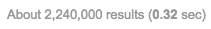 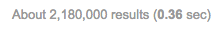 Support vector machine
k nearest neighbor
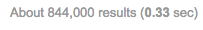 Naïve Bayes
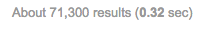 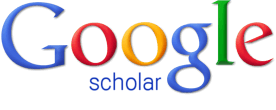 Trends over time
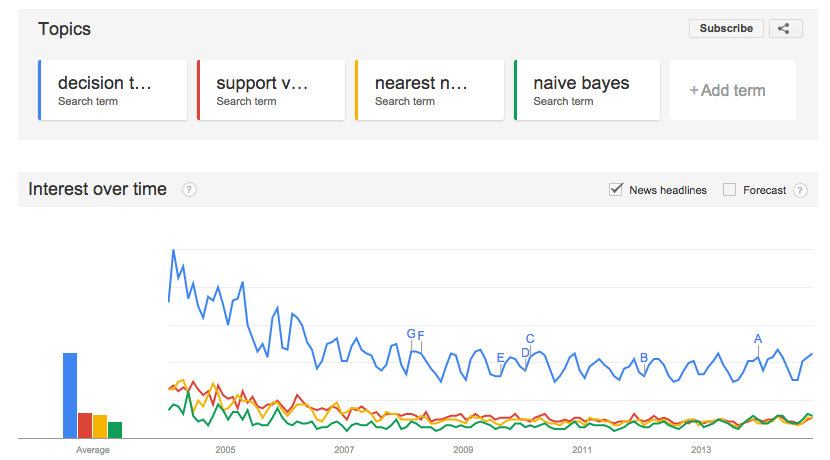 Other successful classifiers in NLP
Perceptron algorithm
Linear classifier
Trains “online”
Fast and easy to implement
Often used for tuning parameters (not necessarily for classifying)

Logistic regression classifier (aka Maximum entropy classifier)
Probabilistic classifier
Doesn’t have the NB constraints
Performs very well
More computationally intensive to train than NB
Resources
SVM
SVM light: http://svmlight.joachims.org/
Others, but this one is awesome!

Maximum Entropy classifier
http://nlp.stanford.edu/software/classifier.shtml

General ML frameworks:
Python: scikit-learn, MLpy
Java: Weka (http://www.cs.waikato.ac.nz/ml/weka/)
Many others…